Урок внеклассного чтения
Зяблова Надежда Ивановна
учитель начальных классов
МКОУ «Памятинская СОШ»
Презентация подготовлена для урока внеклассного чтения во 2 классе по теме : «Литературные стихи – сказки»(региональный компонент)
 по программе литературного чтения «Школа 2100», раздела « Сказка – ложь, да в ней намёк…»
Презентация применяется на этапах урока: актуализация знаний и развитие умений.
Цели:дидактические: обобщение и систематизация знания сказок Л.И.Куликова; проверка умения анализировать характеры героев, определять главную мысль произведения;  воспитательные: на примерах героев сказок  Л.И.Куликова  воспитывать доброту, смелость, желание и умение совершать добрые поступки; учить взаимовыручке, формировать умение работать в коллективе;развивающие: посредством инсценирования сказки развивать в детях творчество, артистичность, чувство прекрасного, умение ценить настоящую доброту.
Родился 7 августа 1924 года в городе Иваново -Вознесенск (ныне Иваново). 
Мать Антонина Семёновна — учитель истории, 
отец Иван Карпович — юрисконсульт.
Леонид Иванович Куликов
[Speaker Notes: Рассказ учителя о жизни и творчестве Л.И.Куликова.]
16 февраля 1940 года Леонид заболел, поднялась высокая температура, появилась боль в суставах. Юноша провёл полгода в Ленинградской больнице и с тех пор остался лежать в постели, подвижными были только руки.
В октябре 1941 года Куликовы были эвакуированы в Сибирь.
Однако по дороге в Новосибирск  17-летнему Леониду стало плохо, и семью сняли с поезда на станции Шумиха  Курганской области.
Волею судьбы Куликовы поселились в селе Половинное Целинного района, где прожили до начала 1960-х годов. 
Антонина Семёновна преподавала историю в Половинской средней школе. Именно живя в Половинном, прикованный к постели Леонид начал писать стихи для детей.
Прикованный к постели, Леонид Иванович учился писать стихи, занимался упорно самообразованием.

В 1946 г. в газете «Пионерская правда» были опубликованы его первые стихи для детей «На пустыре» и «Про кота».
 
В 1957 г. в Челябинске году вышел первый сборник детских стихов «Скоро в школу».
 
Л. И. Куликов писал много, в том числе и стихи для взрослых, а так же рассказы, очерки, рецензии.
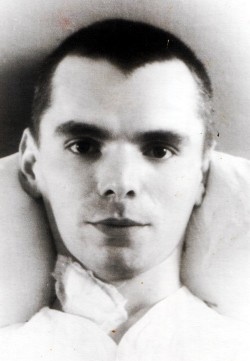 С 1961 года и до своей кончины Леонид Куликов жил в г. Кургане со своей матерью Антониной Семёновной, заслуженной учительницей школы РСФСР.

 Все годы жизни в Кургане семья Куликовых дружила со школьниками. Они сопровождали поэта в театры и кинотеатры, заказывали ему стихи на определённые темы.

Скончался Леонид Иванович 7 сентября 1980 года.
В память о Леониде Ивановиче Куликове установлена мемориальная доска на доме, в котором он жил, по улице Гоголя, 62.  города Кургана. 

Его имя носит музей в 
   общеобразовательной
   школе № 26.  
   Музей был открыт
   20 февраля 1986 года. 
 

Имя Л. И. Куликова присвоено одной из библиотек г. Кургана.
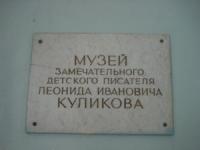 Известен  Куликов Л.И, в первую очередь, как автор сказок и стихов для детей. 
Среди них – 
«Белочка - умелочка», 
«Как ежик стал колючим», «Солнечные зайчики», «Хитрая сорока», 
«Храбрый Василек», 
сборник «Сказки и стихи», 
басни, 
рассказы.
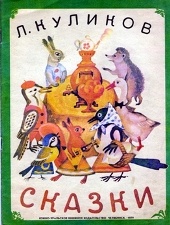 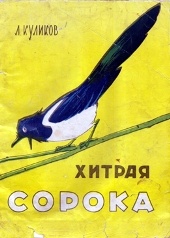 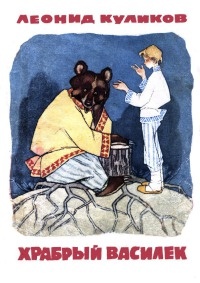 [Speaker Notes: Выставка книг со сказками Л.И.Куликова.]
Всего за 34 года творческой деятельности  выпущено 25 книг Леонида Ивановича.

 Сказка « Белочка — умелочка» была переведена на украинский и литовский языки. 
 
На стихи Леонида Ивановича написаны песни.
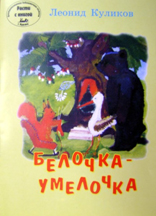 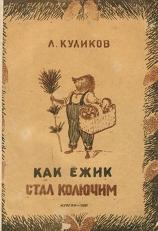 Викторина.
Из какой сказки эти строки?
«Ты бы ей сказала:"Твои зубки - не пила,Не спилить тебе ствола!Да и хвостик - не топорик,И ступай куда пошла!»

«Хорошо она жила:
    Чай с орехами пила, 
    Вечером на лесенке 
    Распевала песенки.»

«Был он мягкий, был он гладкий 
    И всегда ходил с оглядкой,
    Чтоб случайно не попасть 
    В лисьи лапы, к волку в пасть.»

   «Всем известен громкий стук:- Тук-тук-тук! Тут я, друг!Прицепился он к осинке:- Что ты сохнешь, как былинка?»
[Speaker Notes: Разговор о прочитанных и  знакомых детям сказках.]
Рисунки ребят 2 класса к сказке «Белочка-умелочка»
[Speaker Notes: При подготовке к уроку дети рисовали иллюстрации к сказке «Белочка –  умелочка». Показ детских рисунков.]
«Белочка –умелочка»
«Белочка – умелочка»
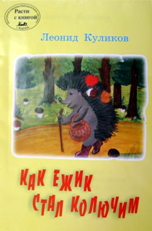 Сказка «Как Ёжик стал колючим»в исполнении 2 класса.Роли исполняют:Ёжик – Бизенков ВоваЛиса – Устюгова ЛюдаДед Игнат – Поморцев ВоваЗайчик – Шестакова КристинаВорон – Кискин ДимаАвторы: Радченко Даша, Шестакова Кристина и Зяблова Н.И.
[Speaker Notes: Показ сказки «Как ёжик стал колючим» учащимися 2 класса.]
- Кто главные герои сказок Л.И.Куликова?- Что можно сказать о них, какие они?- Почему белочку называют «умелочка»?- Почему дятел «наш приятель»? А сорока хитрая?- Чему учат  эти сказки?
[Speaker Notes: Подведение итогов.]
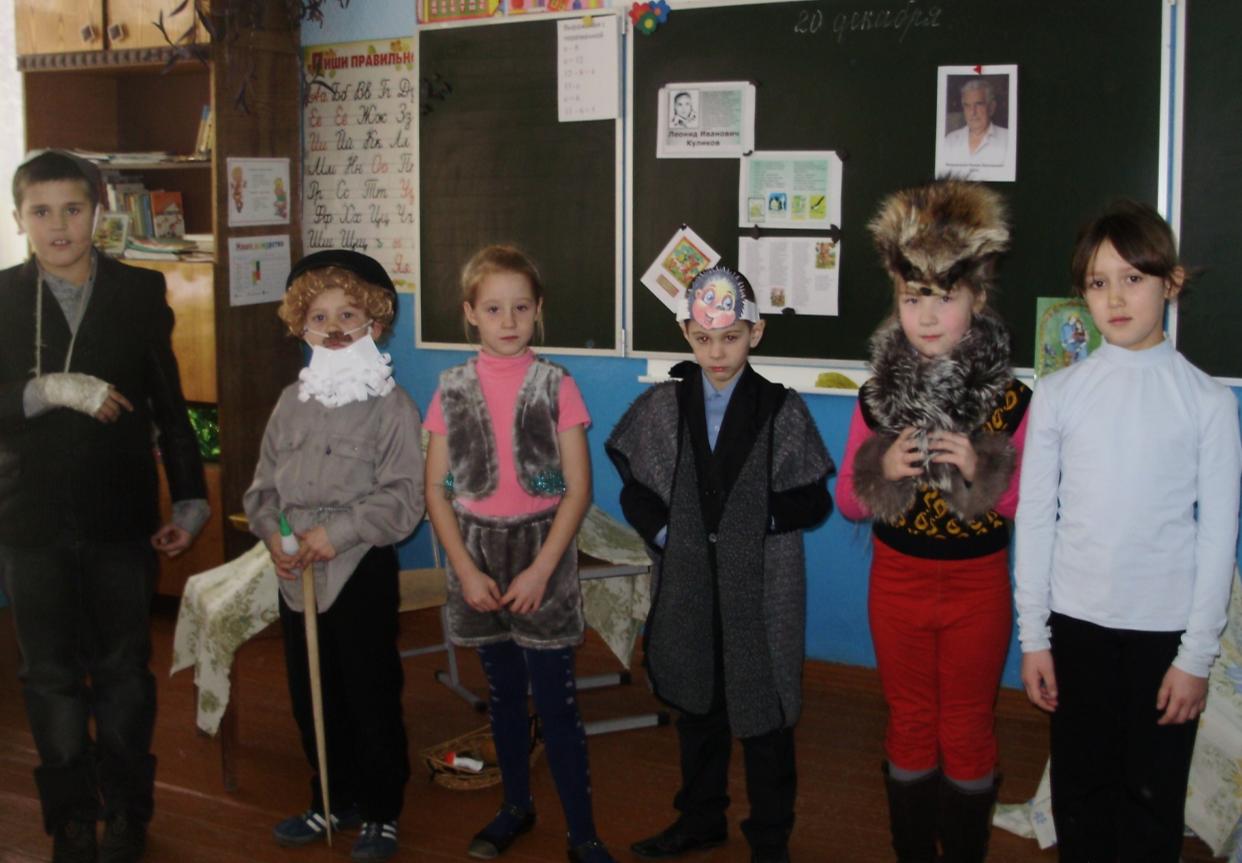 Исполнители сказки.
[Speaker Notes: На фотографии исполнители сказки.]
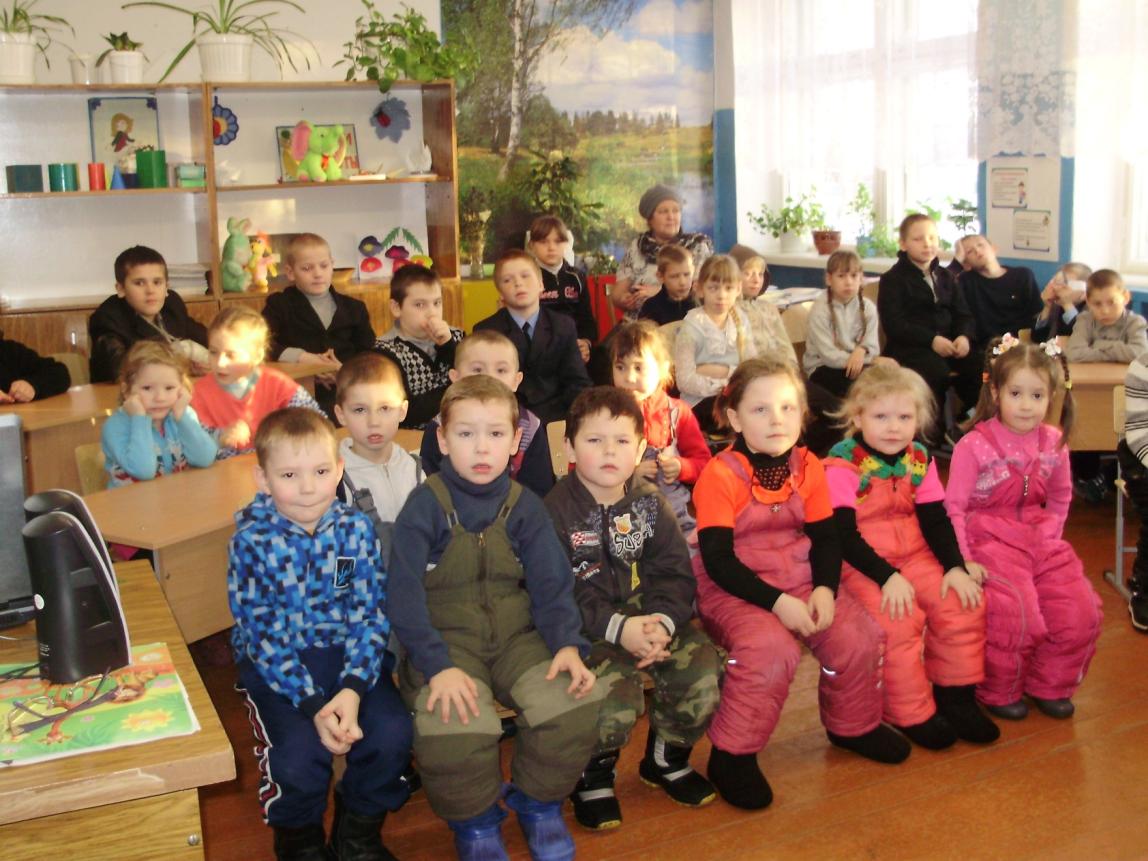 Наши зрители и слушатели.
Читайте стихи и сказки  Л.И.Куликова, полные света и тепла!
Интернет- ресурсы:http://yandex.ru/images?uinfo=sw-1280-sh-800-ww-1263-wh-702-pd-1-wp-16x10_1280x800-lt-4358http://yandex.ru/clck/jsredir?from=yandex.ru%3Byandsearch%3Bweb%3B%3B&text=&etext=584.EGmGhttp://yandex.ru/clck/jsredir?from=yandex.ru%3Byandsearch%3Bweb%3B%3B&text=&etext=584.